BIEN Data Workflow (update)
mapping that handles all datasrcs
Normalized BIEN db
(VegBIEN)
A set of staging Schemas that have VegCore in common
Which manually mapped?
all except Canadensys (because solely DwC)
Data source Herbarium (Darwin Core)
View Full
Occurrence
Data source VegBank
VFO CSV, TSV
AnalyticalStem
TNRS
GeoScrubValid
Data source SALVIAS
Trait Table
Refresh TNRS, geoscrubbing separately how?
see README.TXT > Full database import > To run TNRS/
geoscrubbing
(does not use geoscrubbing)
Data source Traits (Cyrille)
New data source Plots
Native Species Resolver
New data source Plots
New data source Herbaria
[Speaker Notes: Gray rectangles - refer to the arrows below or adjacent to the rectangle.
Green rectangle – attention! I have no clue how these data get in.
Red arrows – are not part of Aaron’s workflow.]
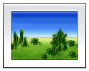 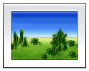